9th & Vine
6000 South (Vine Street) 900 East, Murray, Utah 84107
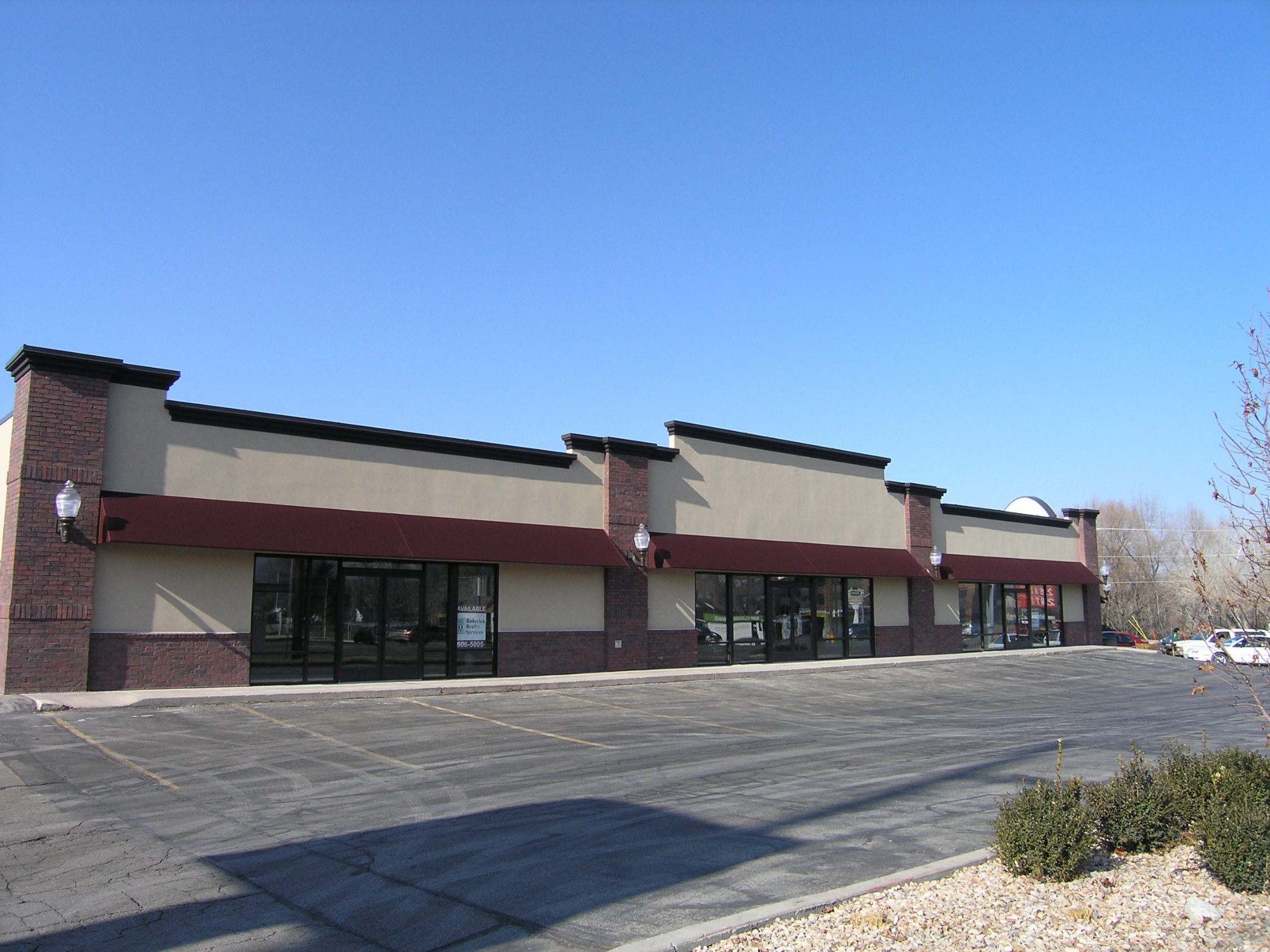 Roderick Realty
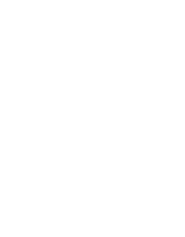 Convenient Hard Corner Location
High Income ($98,316 Average Income)
Dense Population 5 Miles: (344,897)
Easy I-215 Access
52,240 Vehicles per day pass this site
S  E  R  V  I  C  E  S
www.roderickrealty.com
801-506-5005
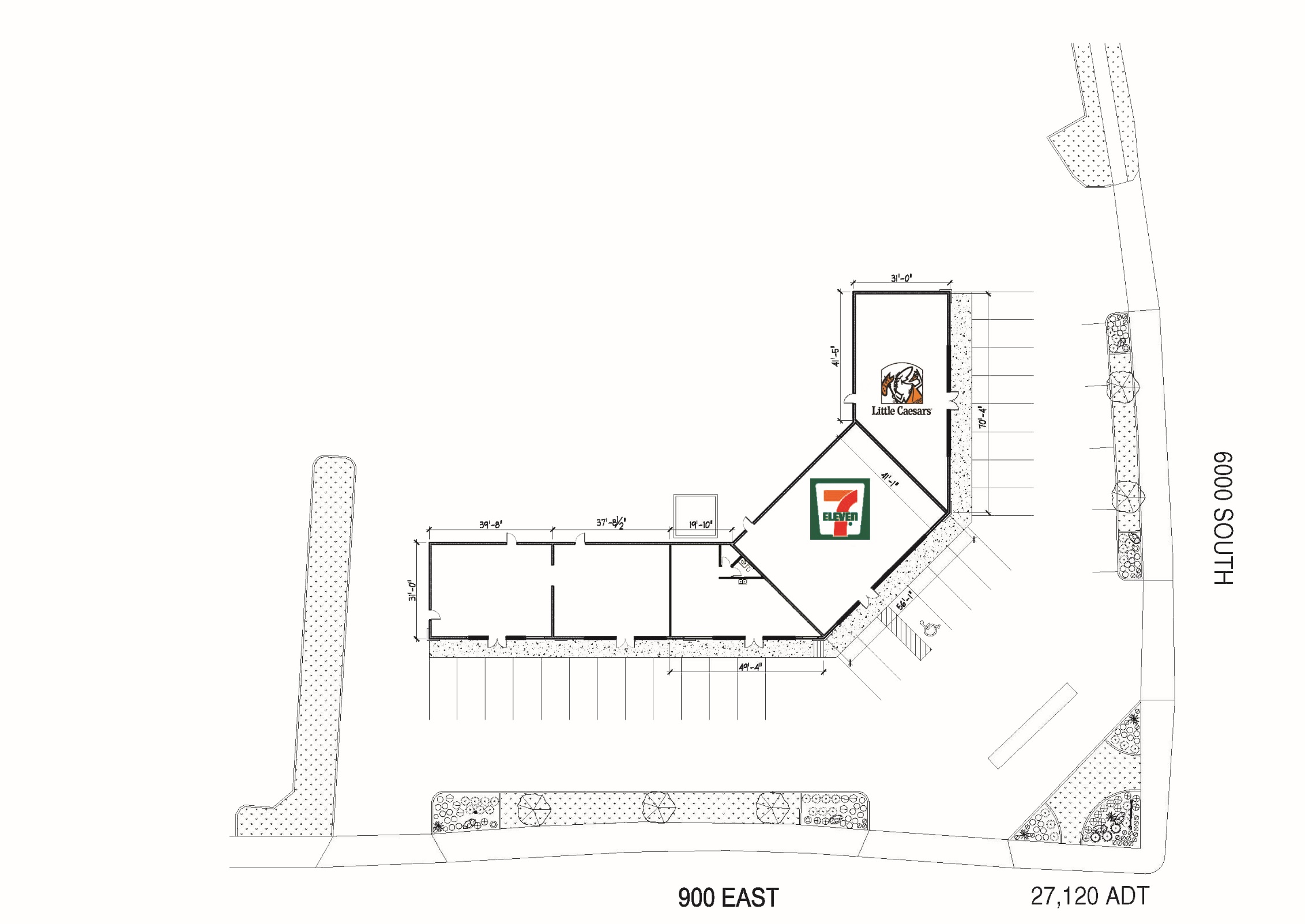 9th & Vine
6000 South (Vine Street) 900 East, Murray, Utah 84107
Suite 880
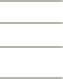 Suite 6032
Suite 6038
Suite 6036
Suite 6034
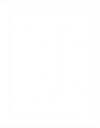 Roderick Realty
S E R V I C E S
www.roderickrealty.com
801-506-5005
The information contained herein has been given to us by the owner or obtained from other reliable sources.  We have no reason to doubt its accuracy but we do not guarantee it.  Vacancy factors, projections, opinions, assumptions or estimates used herein are for example only and represents the current or future performance of the property. The value of this investment depends on tax and other factors which should be evaluated by your tax financial and legal advisors.  YOU AND YOUR ADVISOR SHOULD VERIFY PROPERTY INFORMATION TO DETERMINE TO YOUR SATISFACTION THE PROPERTY FOR YOUR NEEDS.
9th & Vine
6000 South (Vine Street) 900 East, Murray, Utah 84107
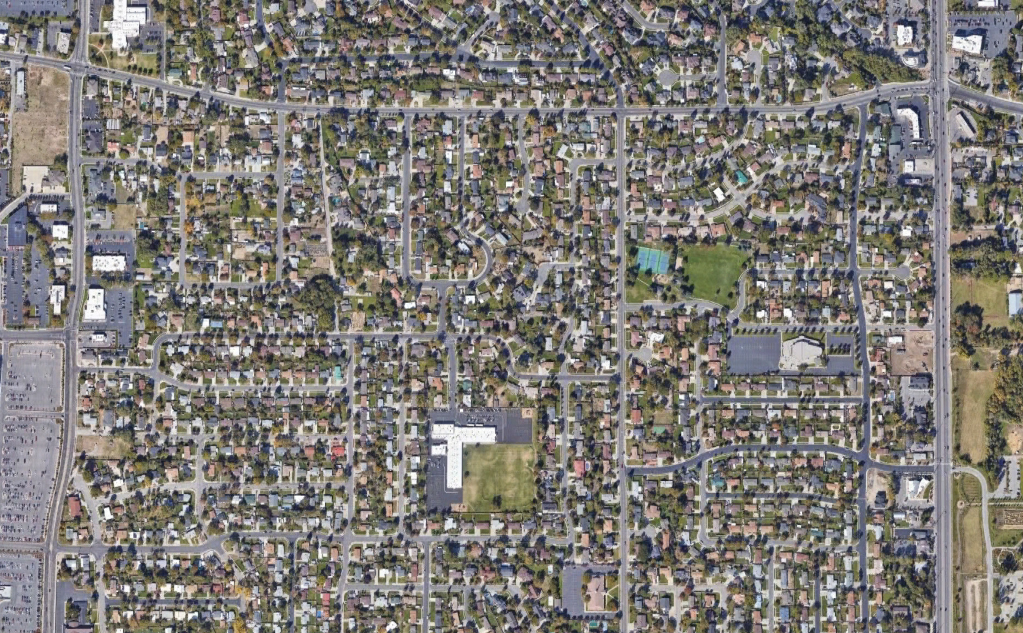 13,165 ADT (2022)
SUBJECT PROPERTY
39,075 ADT (2022)
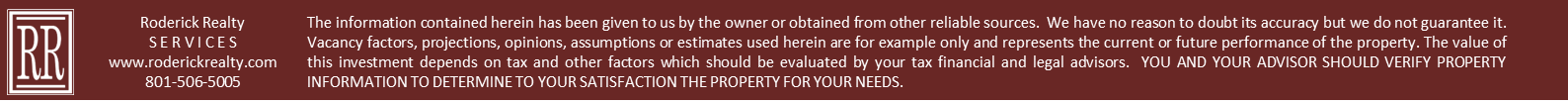